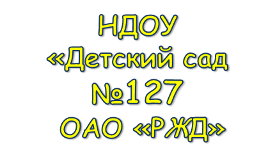 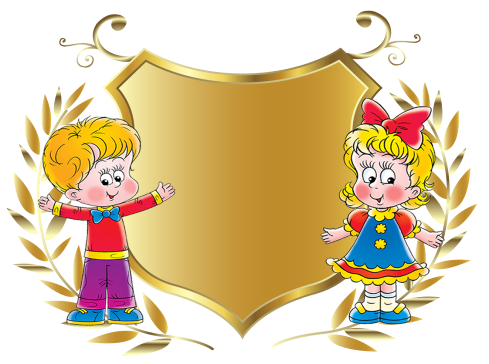 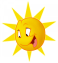 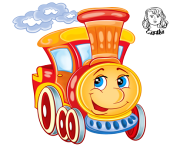 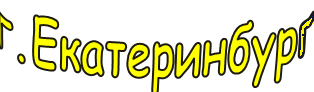 Проект
«Малые Олимпийские игры»
Бородихина Н.В
Инструктор по ФК
	НДОУ «Детский сад №127 “ОАО РЖД”
Участники проекта: 
инструктор по физической культуре, 
дети старших и подготовительной групп , воспитатели групп, 
ст. воспитатель, 
музыкальный руководитель,
педагог-психолог, 
родители.

Срок реализации: 
Июнь – декабрь 2013 г. 

Тип проекта: 
Долгосрочный
Проблема:
Недостаточная информированность детей об олимпийских     играх и их возникновении, о зимних и летних видах спорта.
Дети не проявляют интереса к занятиям физической культуры и спортом.

 
Актуальность проблемы:
Проблема ухудшения здоровья подрастающего поколения  приобретает все большую актуальность. В  настоящее время в России  ежегодно общий уровень отклонения в состоянии здоровья детей  возрастает на 6,7 %.  Из-за образа современной жизни у  большинства взрослых слабый мотивационный аспект двигательной активности и  низкий уровень представлений о здоровом образе жизни. 

Цель проекта: Формирование социальной и личностной мотивации детей старшего дошкольного возраста на сохранение и укрепление своего здоровья и воспитание социально значимых личностных качеств посредством знакомства с Олимпийскими играми.
Задачи проекта:
   ДЛЯ ДЕТЕЙ:
1. Формировать у детей представления об Олимпийских играх, как мирном соревновании с целью физического и социально-нравственного совершенствования людей.
2. Развивать у детей интерес к занятиям физической культурой и спортом, умения и навыки сотрудничества через нравственный и эстетический опыт Олимпиад.
3. Развивать у детей стремление к  укреплению и сохранению своего собственного   здоровья посредством занятий физической культурой.
4. Оздоровительные: развивать силу, ловкость, быстроту, меткость, умение применять накопленные знания  и умения в практической деятельности.
5. Воспитывать у детей  целеустремленность, организованность, инициативность, трудолюбие, взаимовыручку,  смелость и отвагу.
   
 ДЛЯ ПЕДАГОГОВ:
1. Создать информационную  базу.
2. Создать условия для  благополучного и комфортного  состояния детей на спортивных мероприятиях.
    
 ДЛЯ РОДИТЕЛЕЙ:
Развивать творческие и физические способности детей в спортивной  деятельности.
Приобщать к здоровому образу жизни.
Ожидаемые результаты проекта:
   
Сформированность знаний  детей об истории Олимпийских игр, зимних и летних видах спорта.
Пополнение словарного запаса детей спортивной терминологией;
Сформированность осознанного отношения к своему собственному здоровью;
Проявление интереса к занятиям физкультурой и спортом.
Реализация проекта
Продукты проекта для детей:
Презентация «Древние Олимпийские игры».
Презентация «Зажжение огня».
Презентация «Виды спорта».
Выставка работ «Талисман Олимпиады».
Мастер- классы выпускников -спортсменов нашего Д/С.
Фото-газета «Эстафета Олимпийского огня» - участники: дети, педагоги.
Продукты проекта для педагогов:
Библиография по теме проекта.
Музыкальный СД диск.
Планирование по данной теме.
Подготовка эмблем, названий команд, девиза и стихов - кричалок для болельщиков вместе с детьми.
Оформление физкультурного уголка в группе.
Продукты проекта для родителей:
Презентация проекта на собрании.
Консультации «Роль семьи в физическом воспитании ребёнка», «Пропаганда здорового образа жизни в семье».
Совместное творчество с детьми.
 изготовление атрибутов к празднику.
.
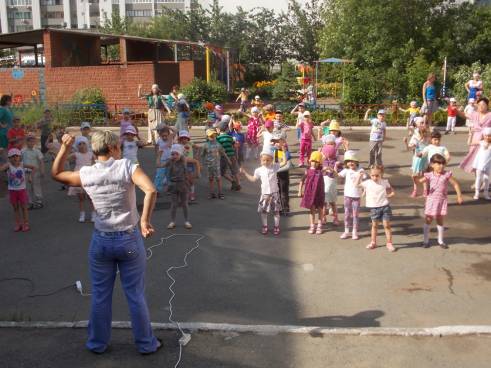 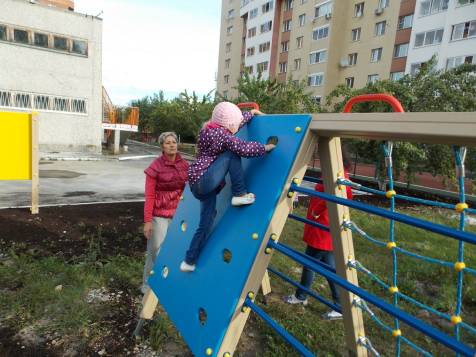 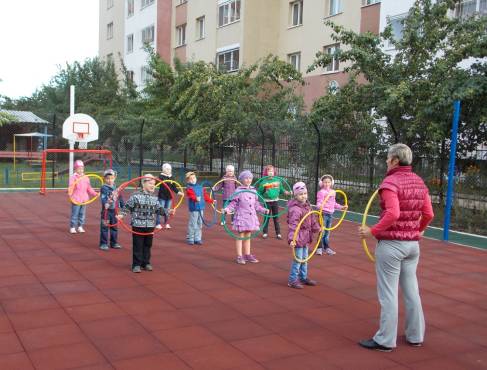 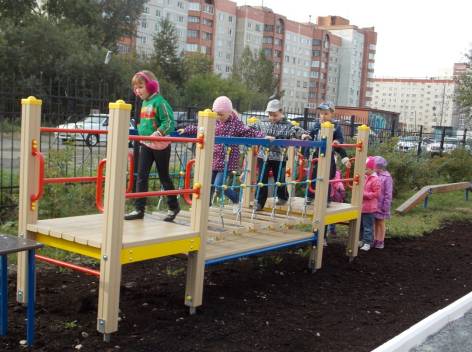 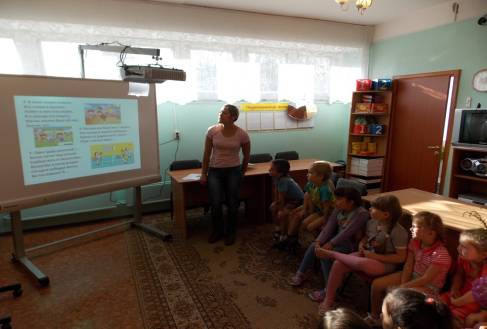 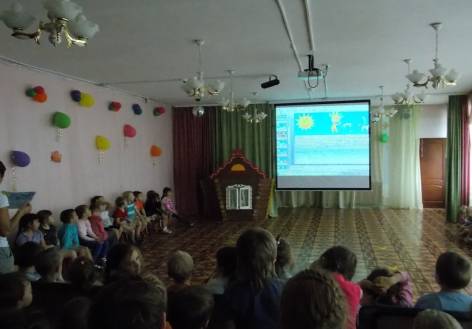 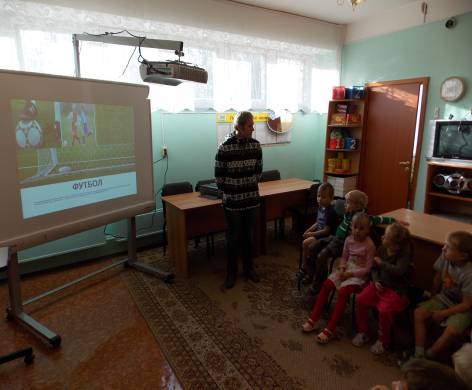 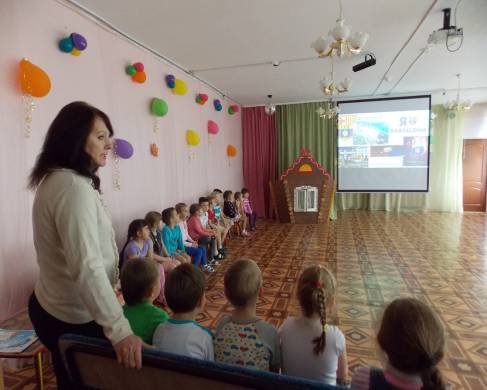 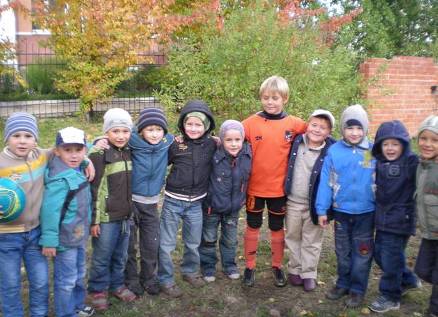 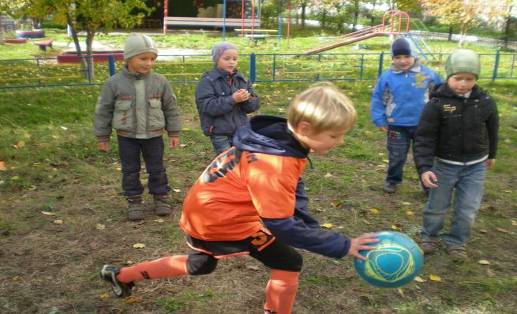 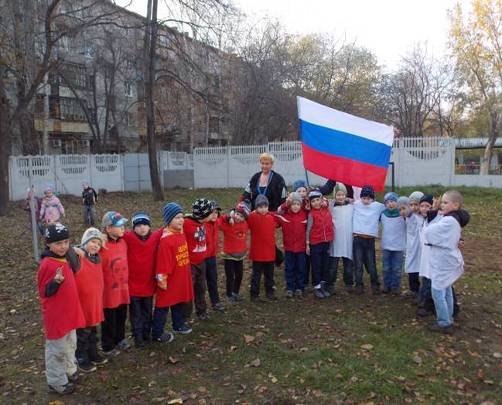 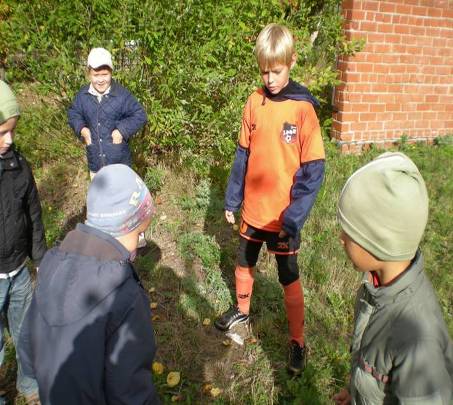 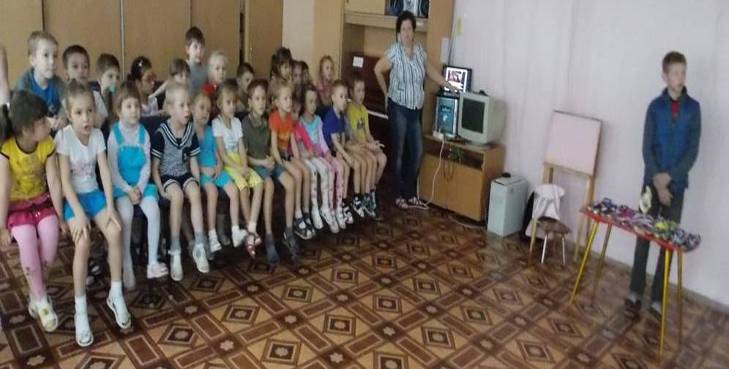 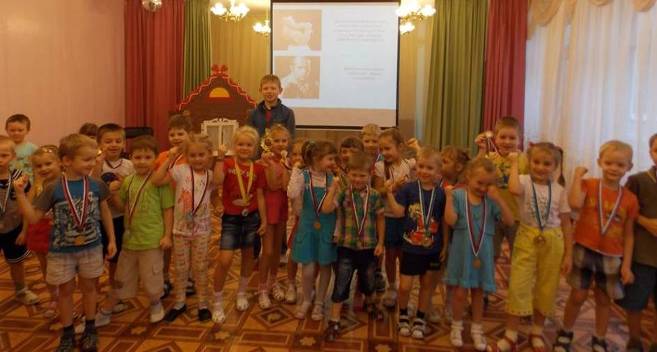 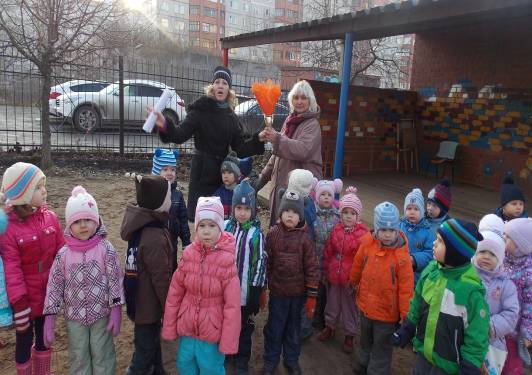 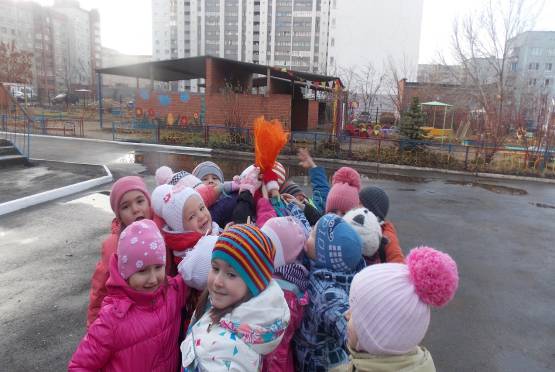 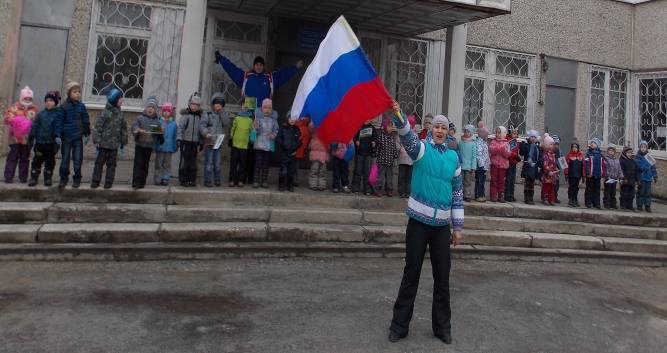 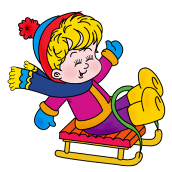 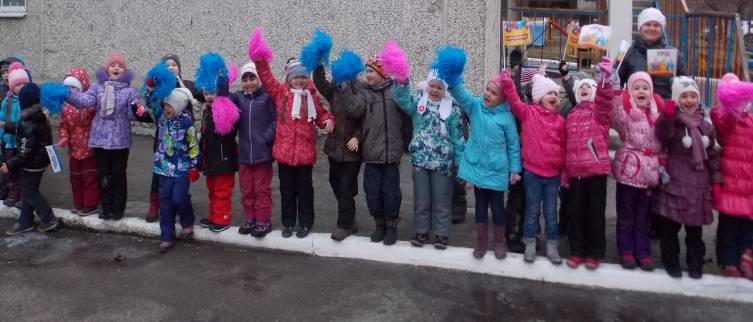 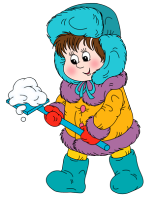 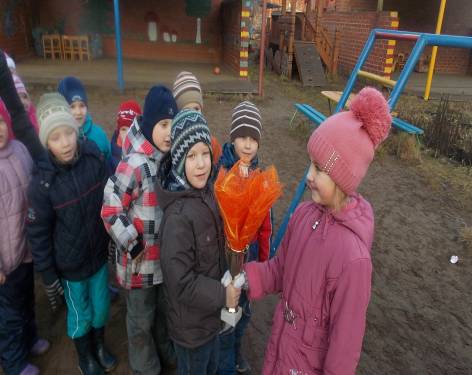 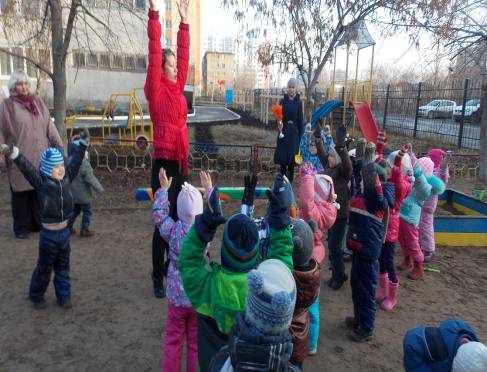 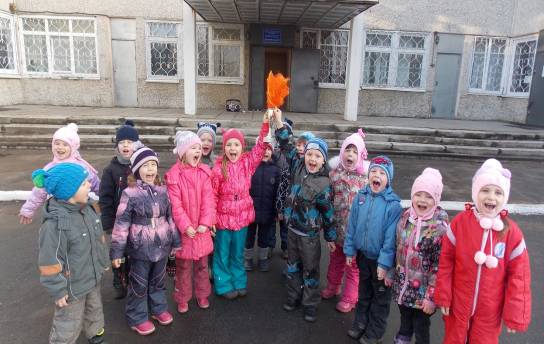 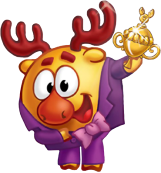 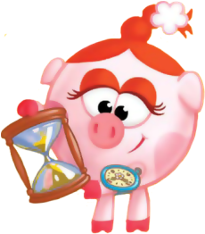 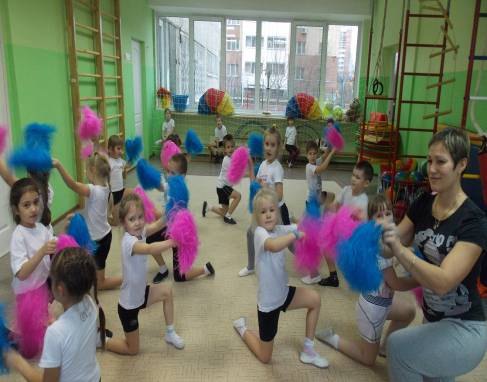 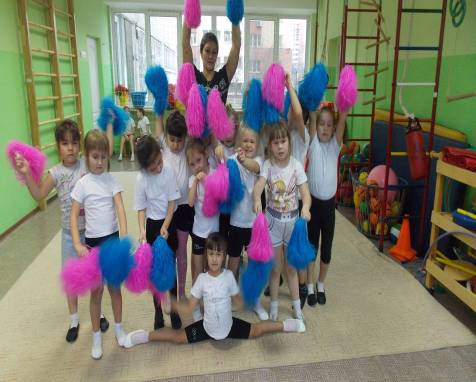 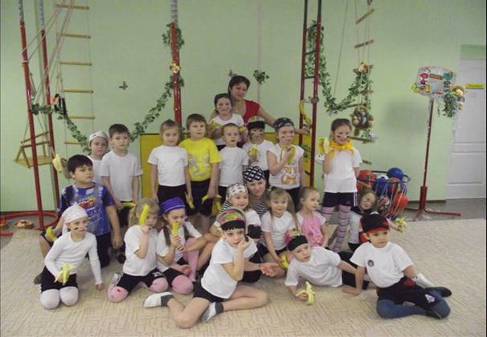 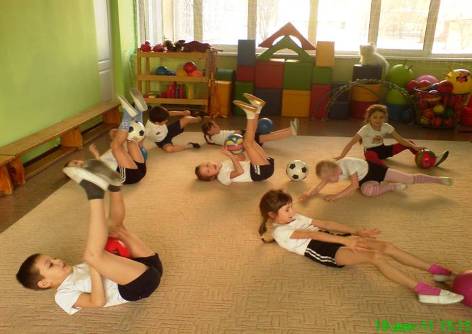 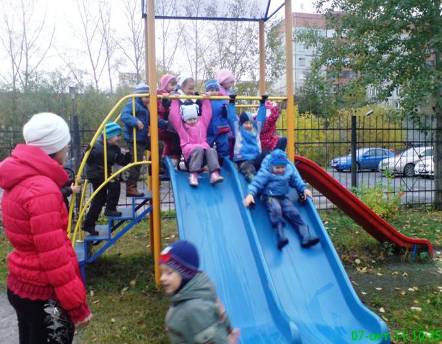 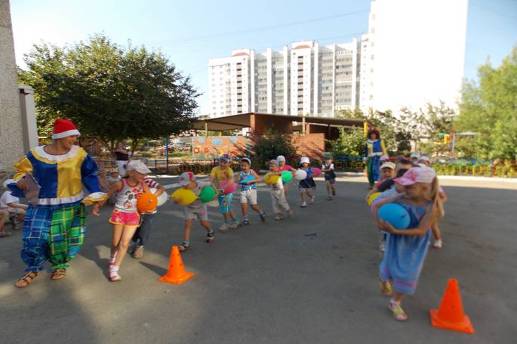 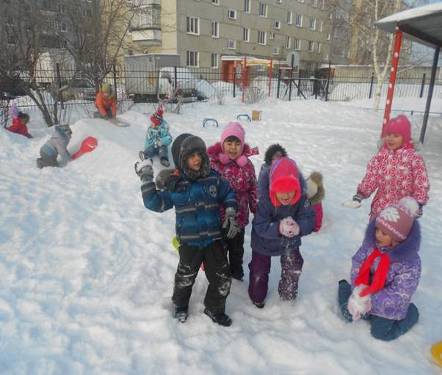 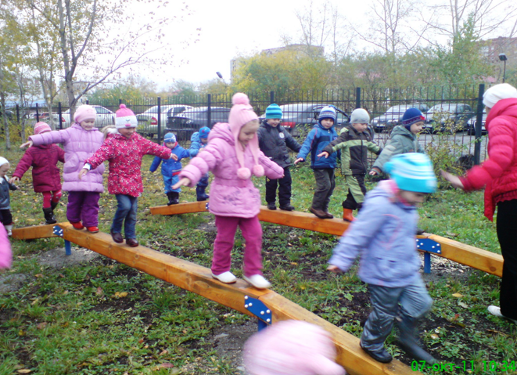 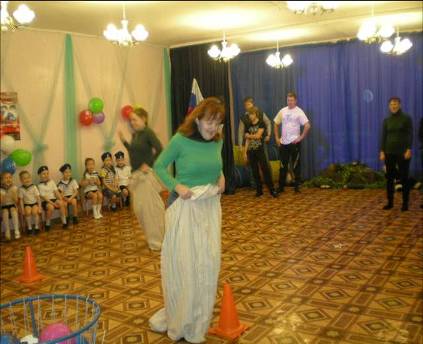 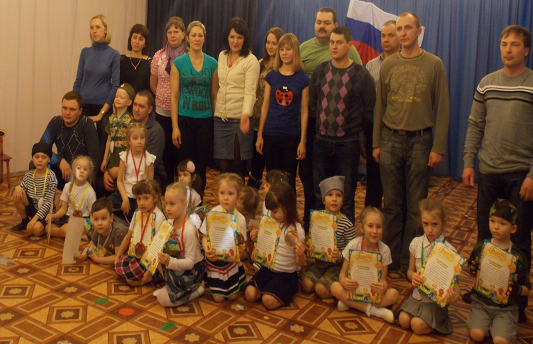 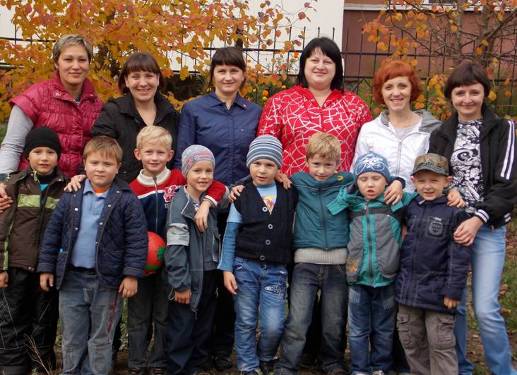 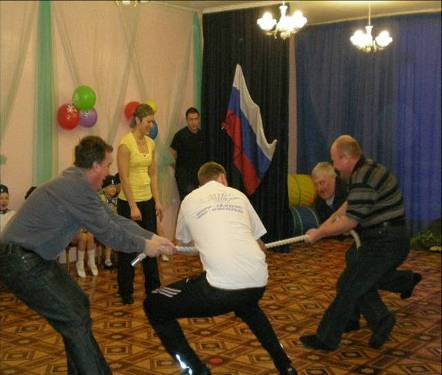 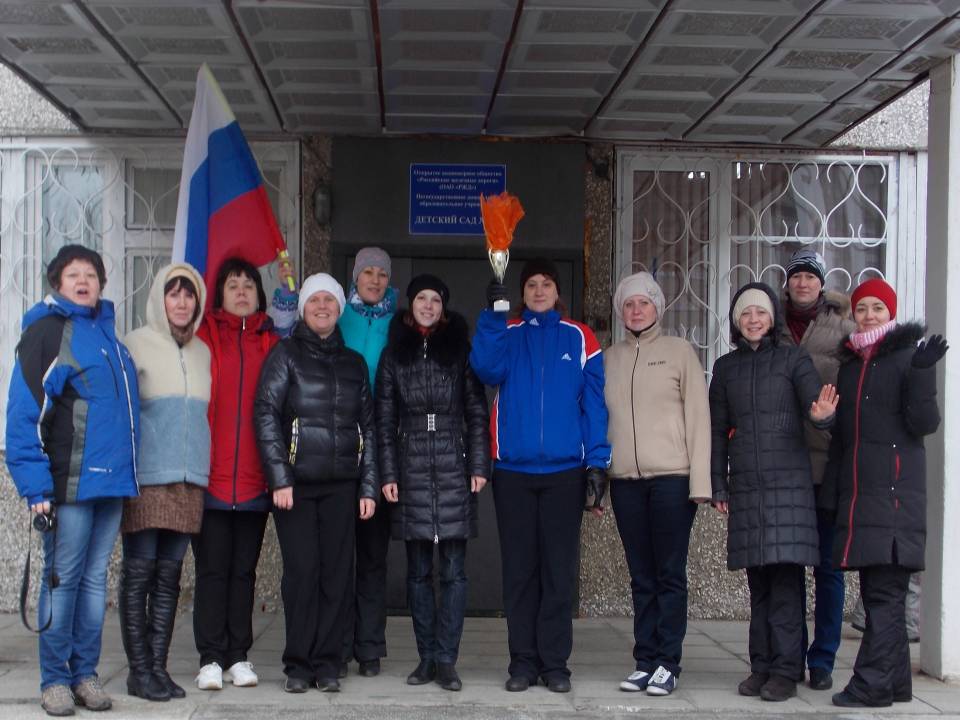 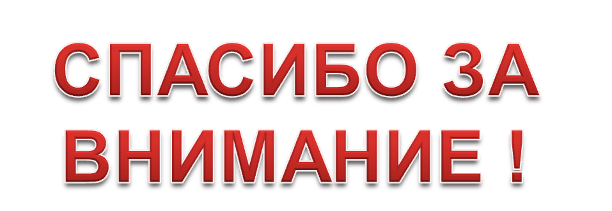 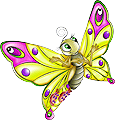